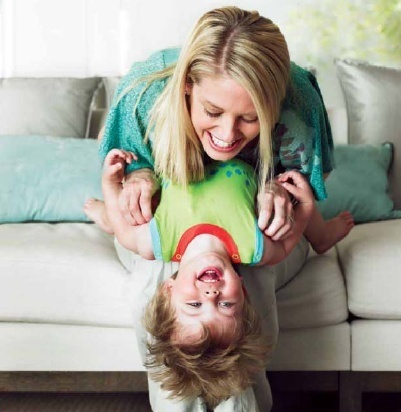 Point of Care
Genetic
Bio/Nuero
Psychosocial
Educational
Physical/med
“It’s not about disabilities or disorders, its about understanding how each of us is built and applying that knowledge so we can be successful and happy by our own definition”
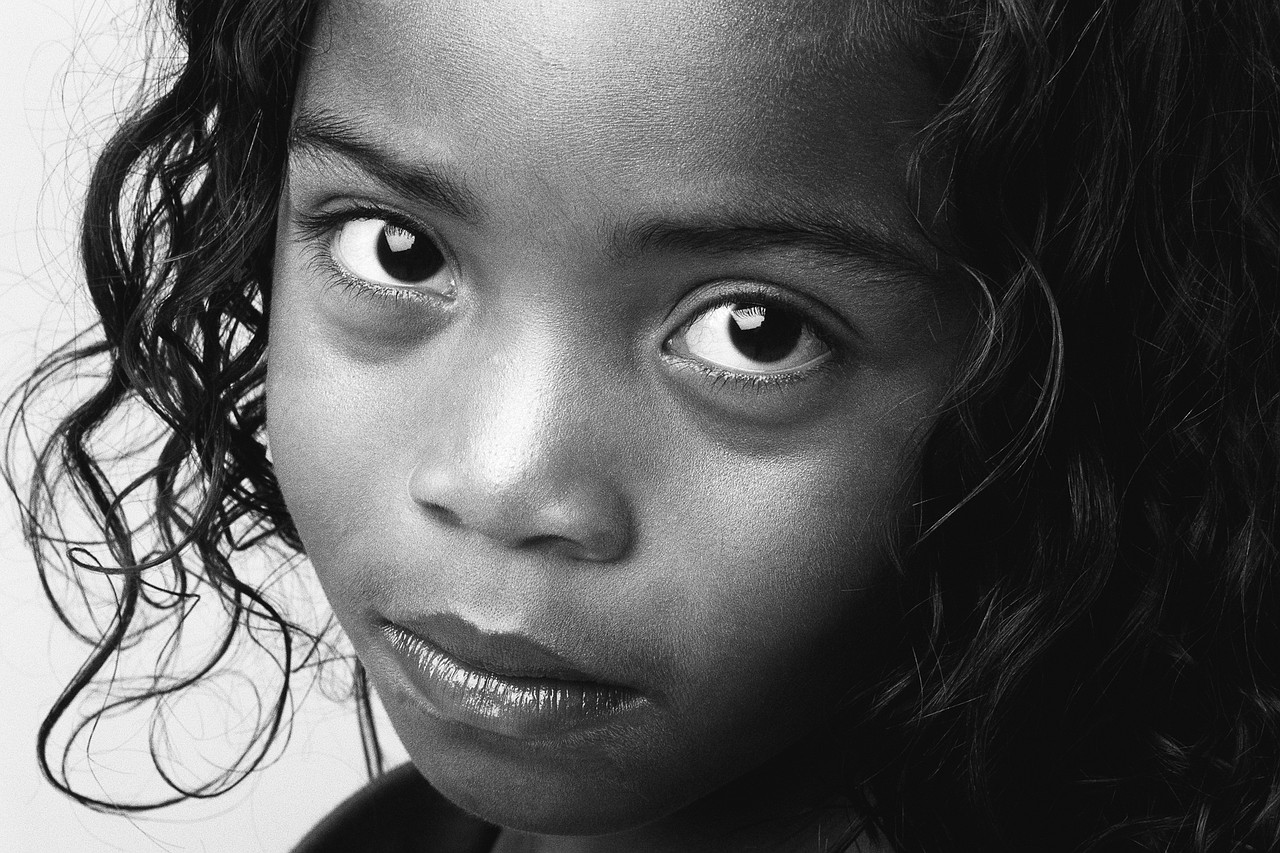 "I always thought I was lazy and stupid and weird now I understand how I'm made and what I need to do to feel more comfortable in my body”
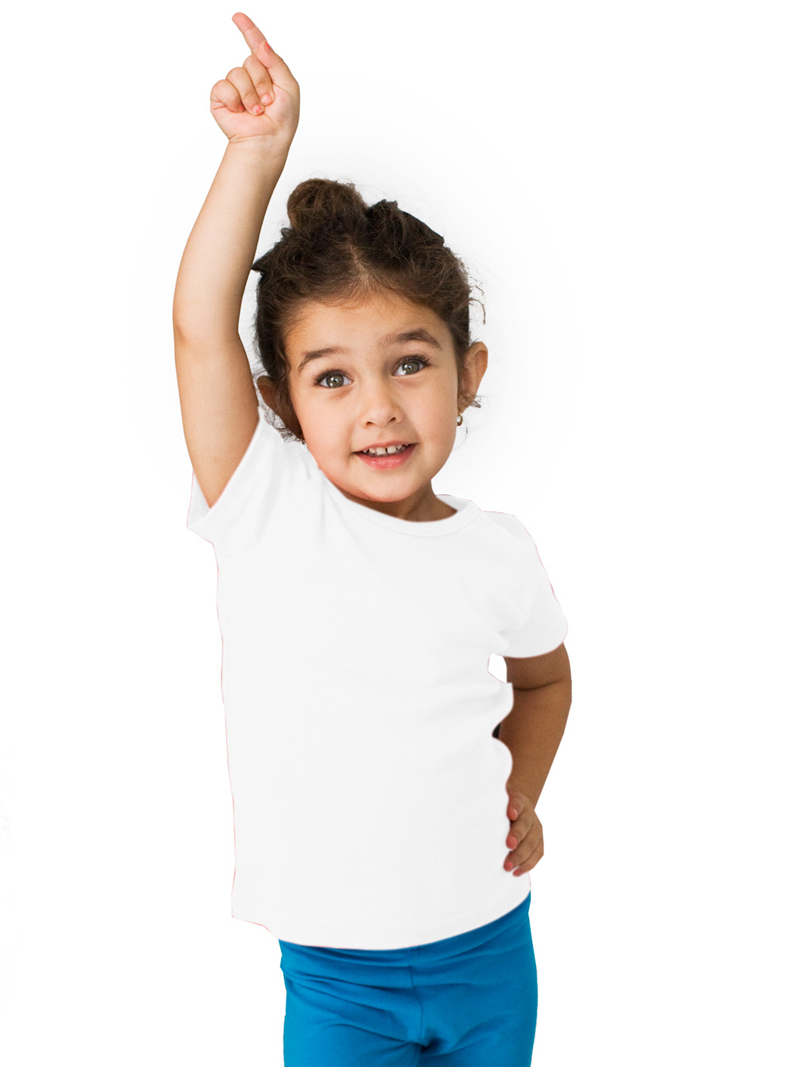 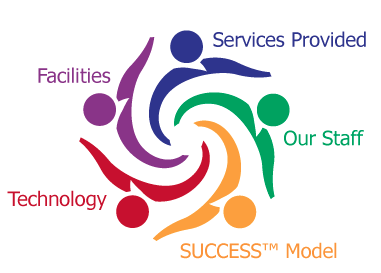 What’s Different About CICS
Integrated care – Leading with behavioral 
Informed by genetic testing
Mapped screening & treatment protocols
“Treatment” goes beyond medical, 360 of life
Plug and play – broad range of supports
Based on how each child is uniquely “built”
Co-learning community/lab with families
Technology enabled tracking/analysis
Developmental model, over time, prevention based
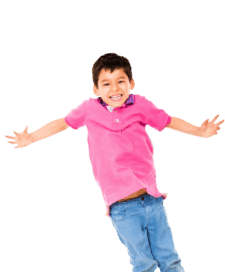 CICS – What’s Unique About Us?
Integrated care, informed by genetics, 360tx & success model, based on how each child is built
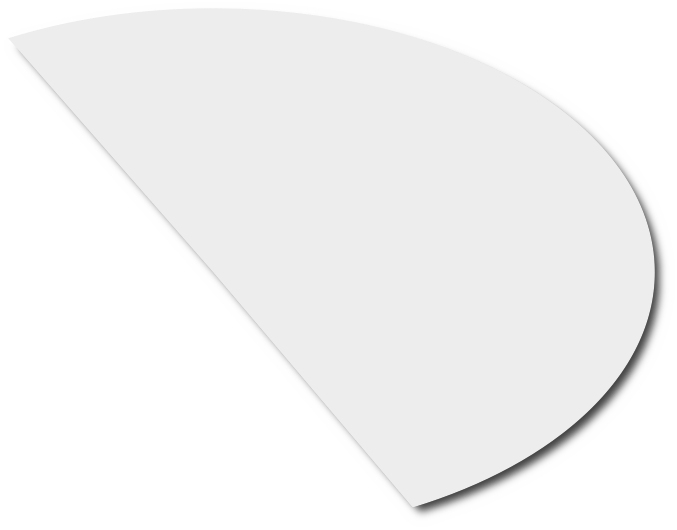 Informed by genetic tests
Standardized screening
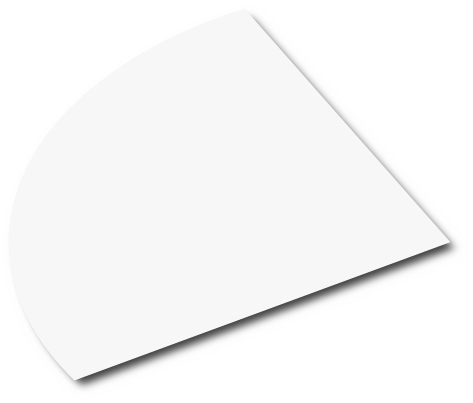 Personas, & Phenotypes
Clinical
Practice Management
Technology enabled – tracking, analysis
Rules-based specialty screenings
Mapped treatment pathways
Unique staffing model - specialists
Children’s Integrated Center for Success
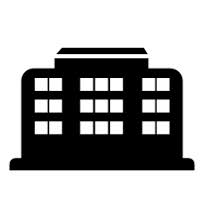 Standardized
reporting formats
Full range of supports - therapies and beyond
Metrics, tracking> time
Overall success= health tx + behavioral, education, skills…
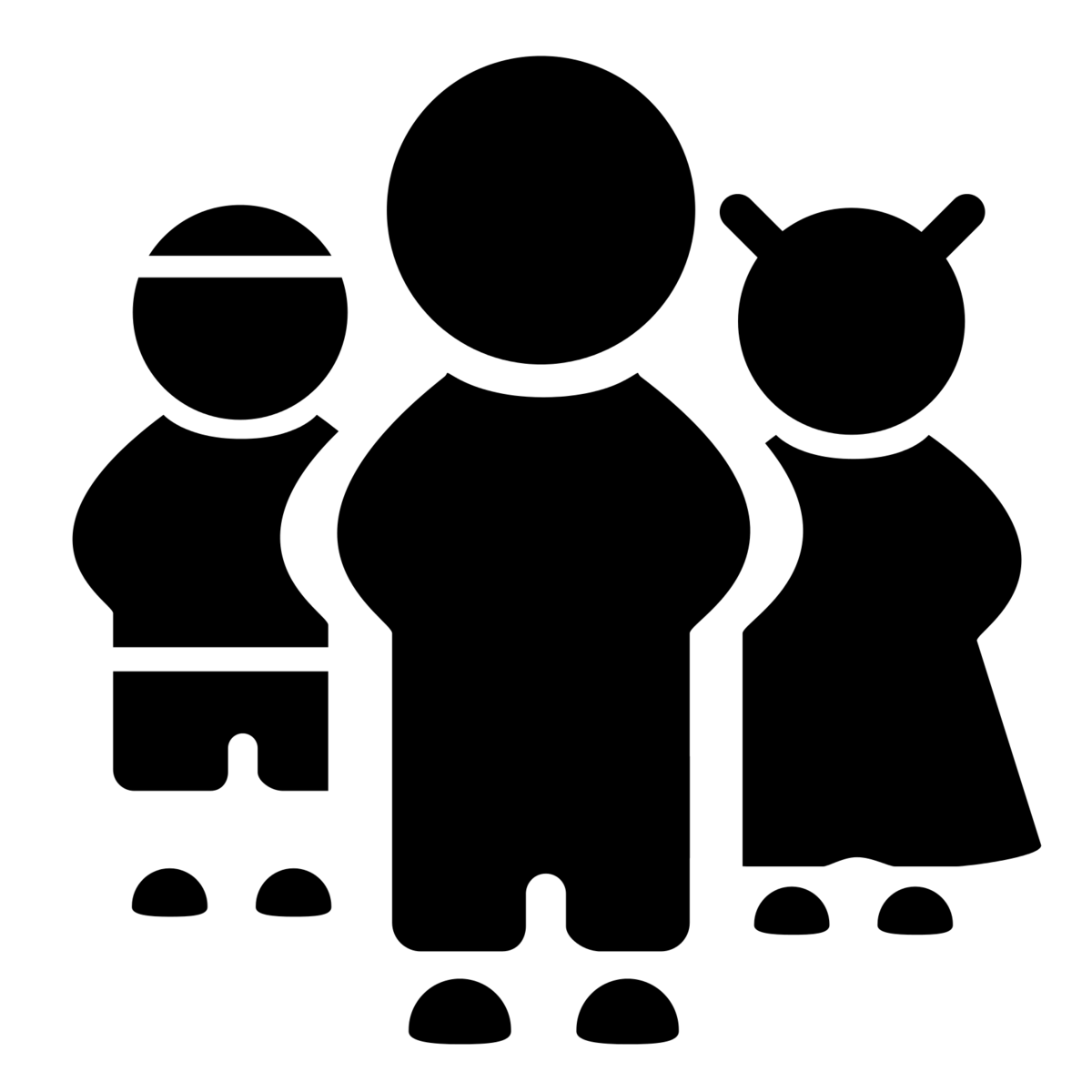 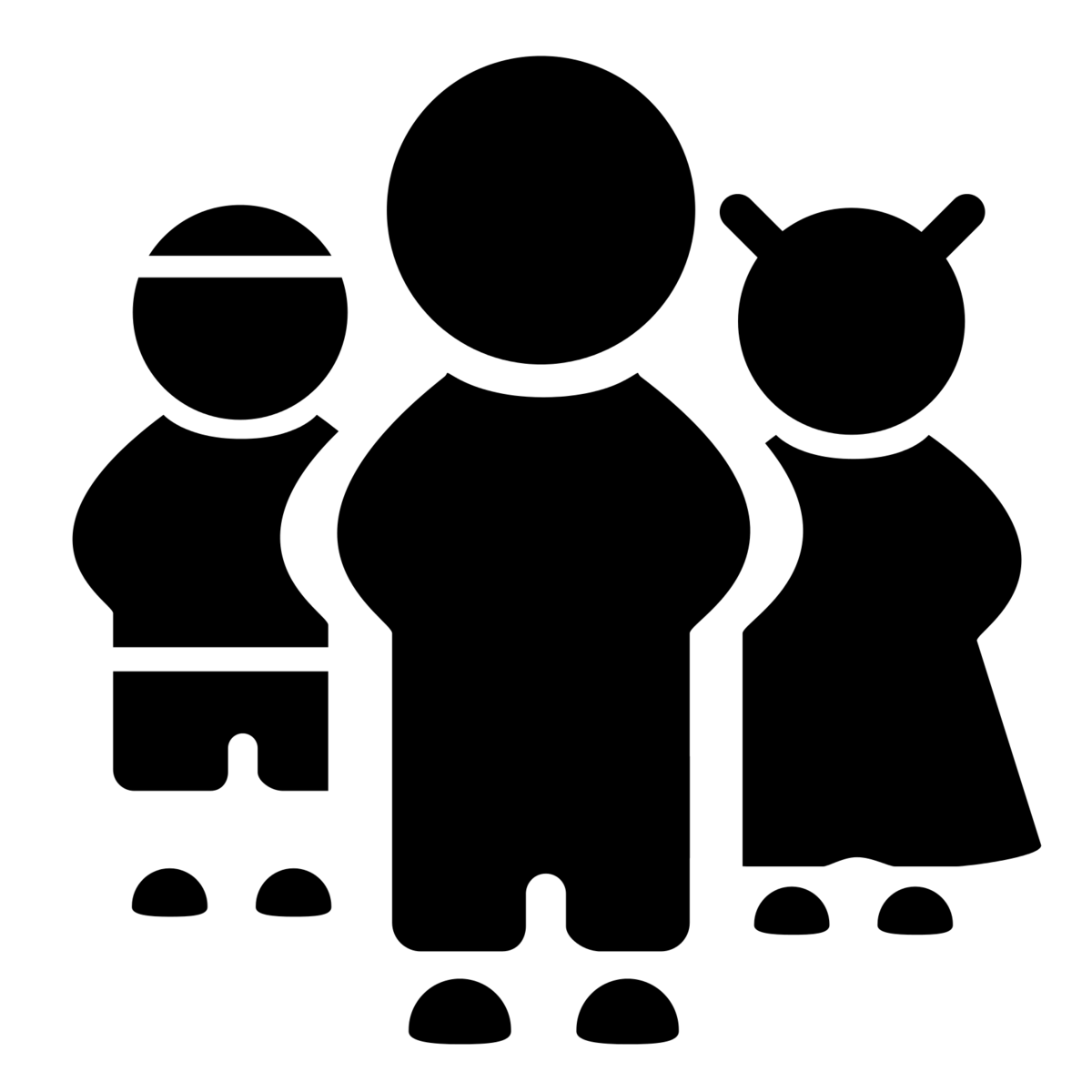 Developmental model, predictive
Lab, co-learning w/families
Developmental over time, prevention/wellness
Philosophical
Share of Audience
Confidential and proprietary
FEAST . GARDEN . COMMUNITY
iScreenSuite Process
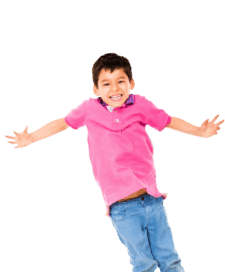 Initial visit w Clinician: Start with General screeners administered via computer
Screening tools are public domain, gold standard and
 best practice
iScreen is currently developed for desktops.
Next: Specific Screeners Selected via computer in response to General Screener Scores: Creation of iProfile
iScreen is created to support robust back end data mining
Clinician Interprets results of screening data: construction of clinical treatment plan begins
All test results are curated as both discrete and categorized data points
Follow Up Visit:
Re-Administer selected Specific Screeners based on iProfile. Evaluate change in screener scores as a measure of clinical progress.
Measure, track, learn, development/future, repeat as needed
Children’s Integrated Centers for Success
Tier 2 Screening
Behavioral Health
Integrated w/ Pediatrics
Informed by Genetic Tests @ Point of Care
Developmental Model: Your Child Over Time, Predictive Analytics
Mapped Treatment Protocols, Defined Standards of Care
360 plan – medical, behavioral, school, home, social emotional
Get as much data from Tier 1 and 2 screenings, genetic tests, observation and interviews
Interpret results
Tier 1 Screening
Concept
Co-developed TX Plans
Interpretation
Personalized integrated medicine
Informed by genetics @ point of care
Shared decision making
Collaborative learning with families
Developmental model – over time
Present families with insights and treatment/success options
Co-develop plan to meet their goals
Learn together
Measure, repeat over time
Specialized Tier 2 screening based on Tier 1 results
Screening pathways based on proprietary “persona definition”
Intake survey
Child & Parent interview
Observation
Genetic Test – 20 measures
Success/TX Plan
Social Emotional
Behavioral Therapies
Interpretation
Academics/
Learning
Medical
Treatment Protocols
Tier 2 Screening
Recommend treatment based on treatment protocols for specific personas
Evidence based
Hobbies
Medication
Tier 1 Screening + Genetic Testing
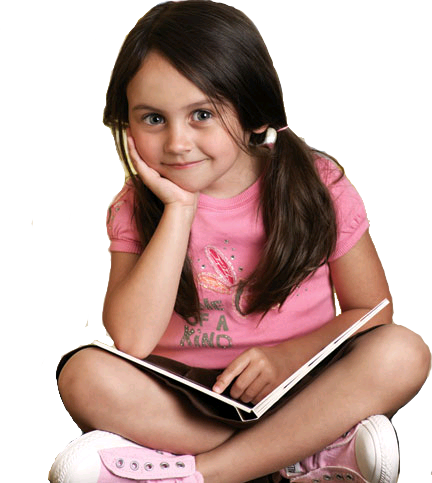 [Speaker Notes: Genetic, Bio/Nuero, Psychosocial, Educational, Physical/Medical]
Initial Visit
History – C&F
Observation
Child & Family Interview
Testing tier 1
Genetic testing/swab
Results
History
History
Tier 2 Testing Logic – Branching Rules
F
C
D
A
B
E
A
Johnny’s Data – “GNPS Profile”
A
A
Interpretation
RH
NP
PV
EF
NV
GR
NV
CG
Application - Options
Environment
Goals
Capacity
Treatment Plan/ 360 Success Plan
Social – 
Family
Social - Friends
School/Learning
Sense of 
Self
Fun
Career
Soc/Emo
Skills Bldg
Executive Function Mods
Family 
Work
Counseling
Art Therapy
Dietary
Medication
Metrics, Track, Analyze, Repeat